化学镍使用过程中混浊问题
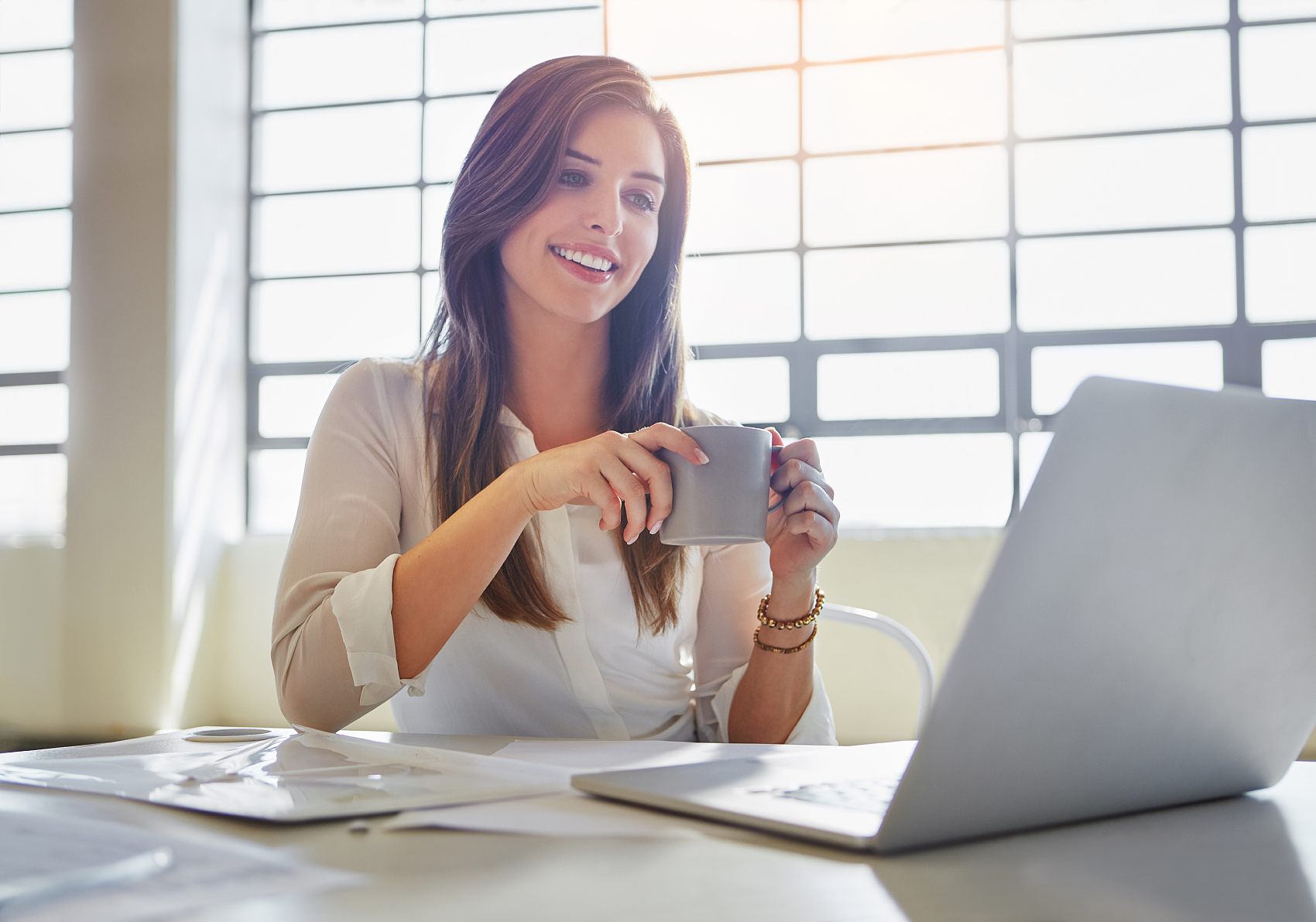 深圳恒享 --程海
混浊的原因
01
----------------------------------络合剂不够
硫酸镍遇碱生成氢氧化镍沉淀
为什么络合剂会不够呢？
02
单击此处添加标题
01
配方本身络合剂不足或者缓冲体系不好
原因分析
带出带入，倒槽等消耗太多
02
使用参数不对
03
槽液混浊了如何处理？
03
应对措施
调低pH可以让氢氧化镍重新形成硫酸镍，从而澄清，手上没有络合剂的情况下可用
调低PH值
增加络合剂
增加络合剂可以重新澄清，且pH可提高
额外增加络合剂
B内含有大量的络合剂，没有其他络合剂的情况下可用
多加B剂
不同的配方使用的络合剂不同，尽量选择配方内的主络合剂，以免破环产品性能
增加对应配方的主络合剂
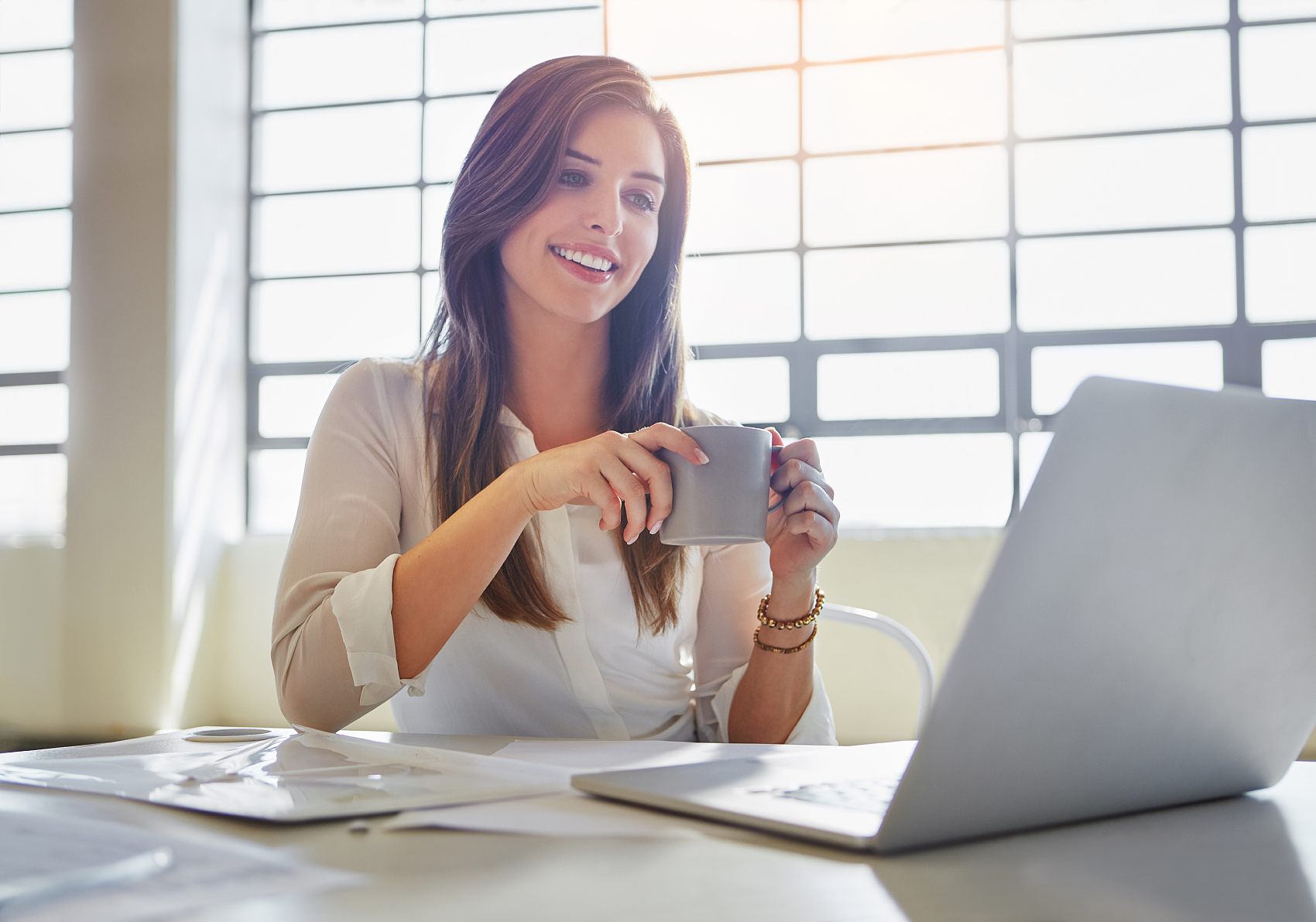 感谢观看
Thank you
汇报人：WPS